Make it memorable
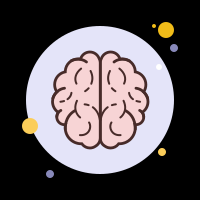 LAST lesson you worked on:Using use visual and experiential memory to remembering LINKED “chunks” of information  e.g. key words & meanings or ideas & explanations.
Understanding how using information makes it more memorable.
This week …

Using memory prompts to secure knowledge in your long term memory

To understand how to retrieve information and apply it to assessment questions
READ this … and learn 
how to count to 6 in Japanese
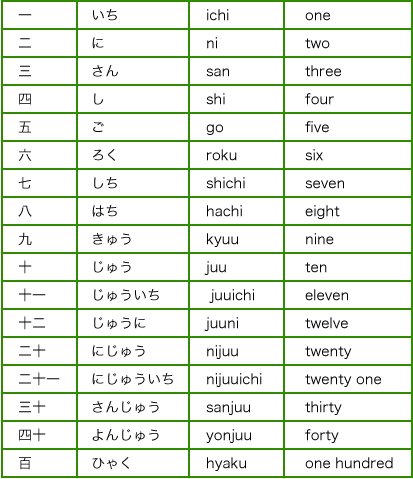 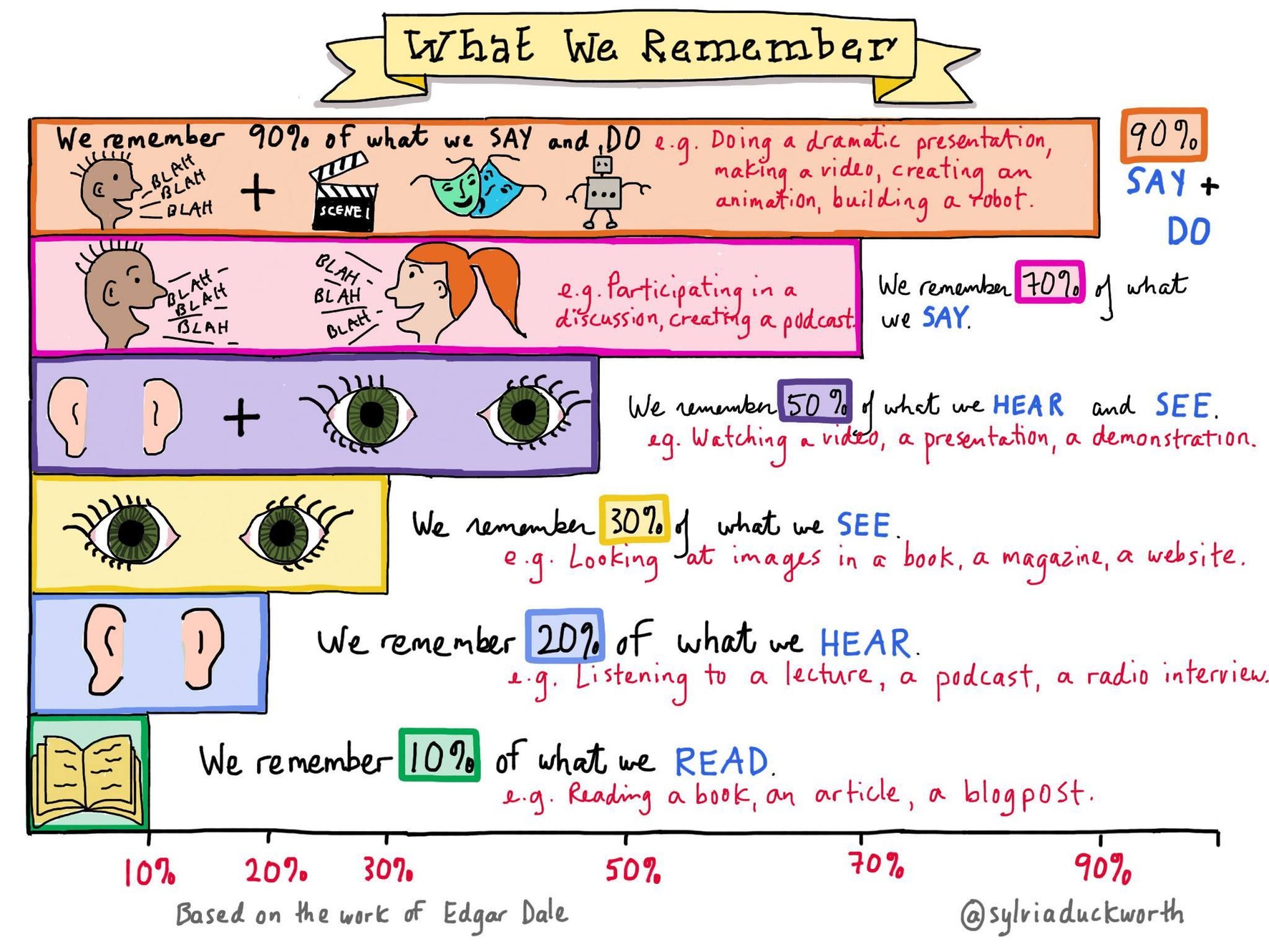 Reading it …
Say this out loud … and learn 
how to count to 6 in Japanese
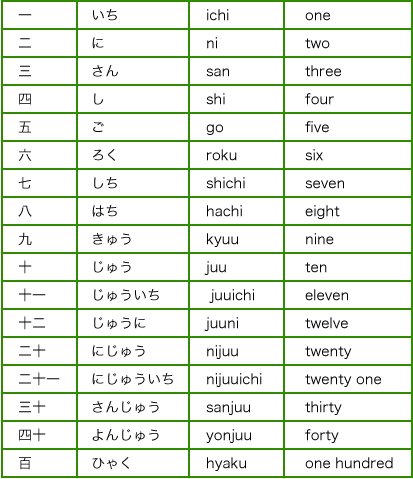 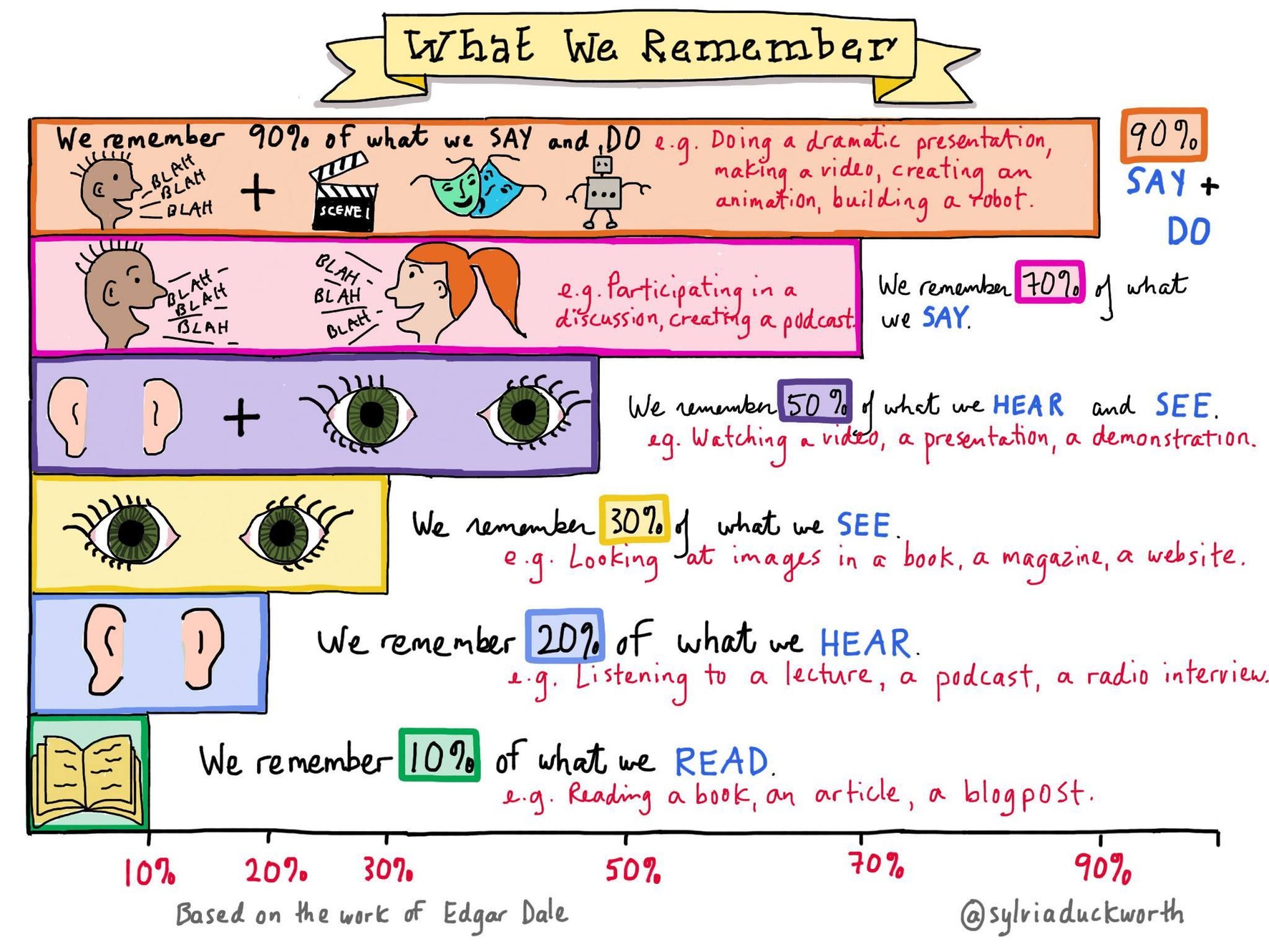 Saying and seeing it …
VISUAL memory
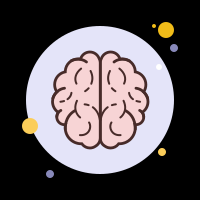 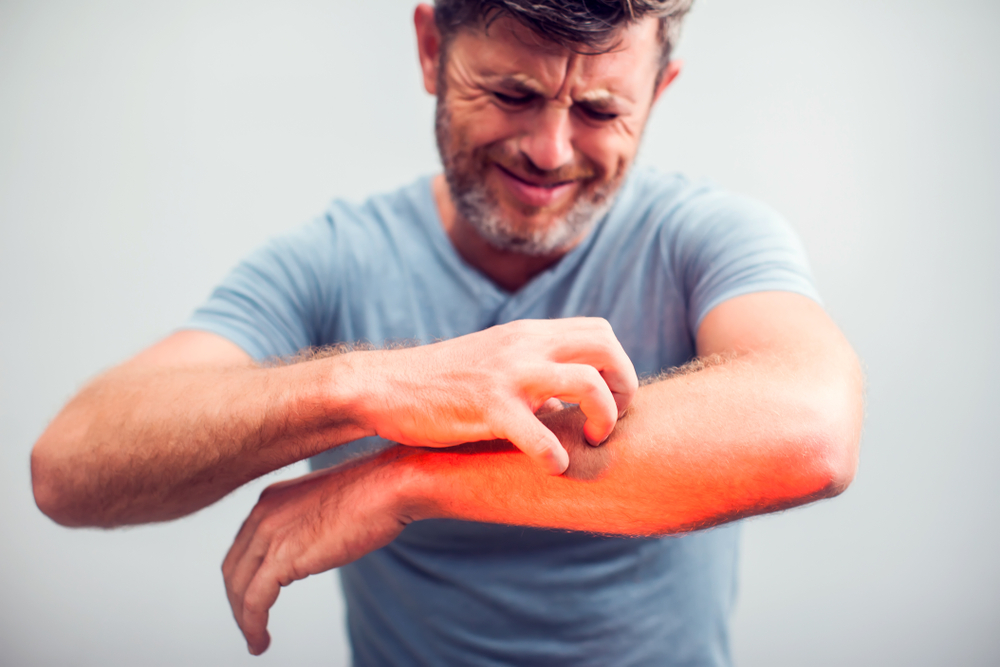 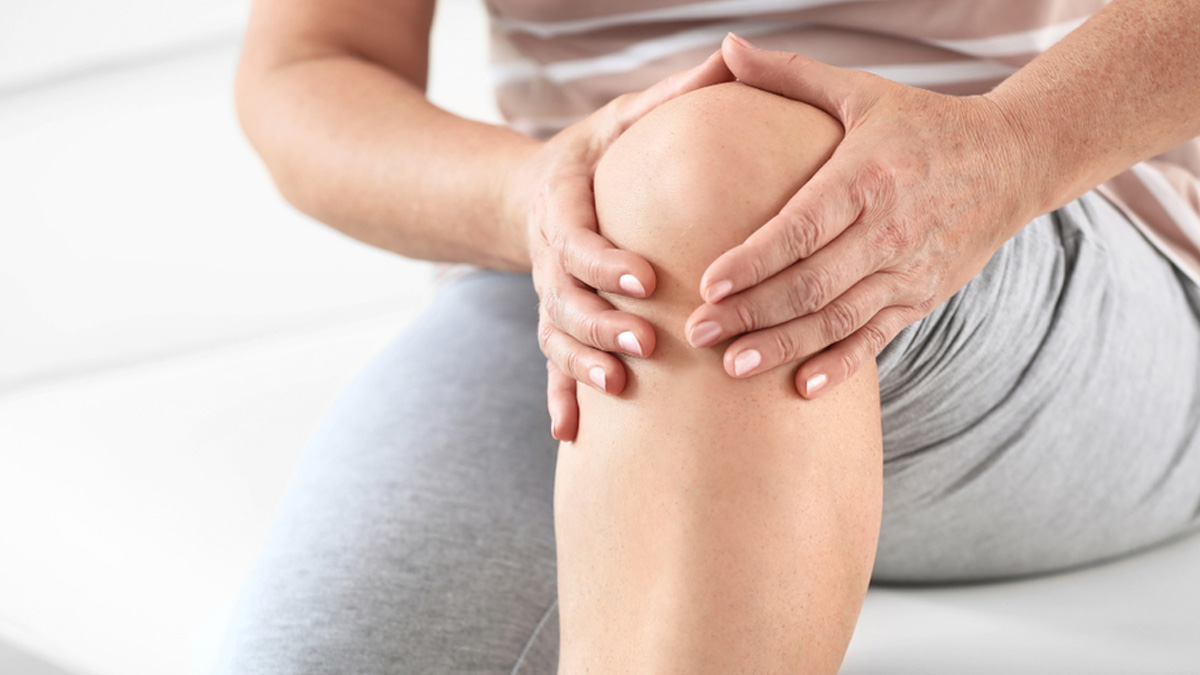 2
1
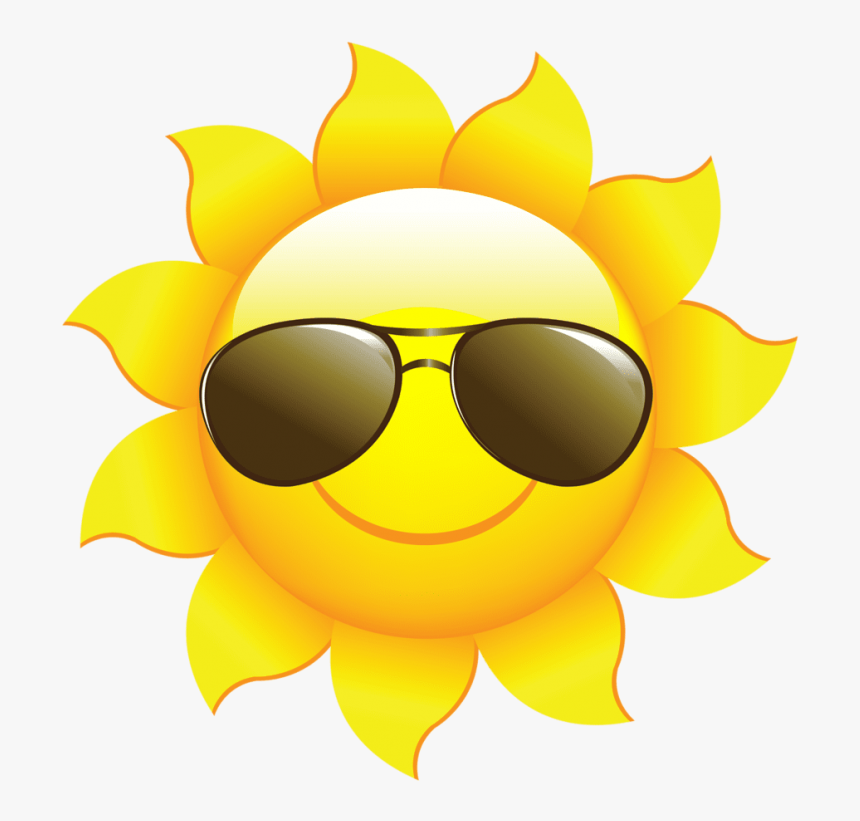 3
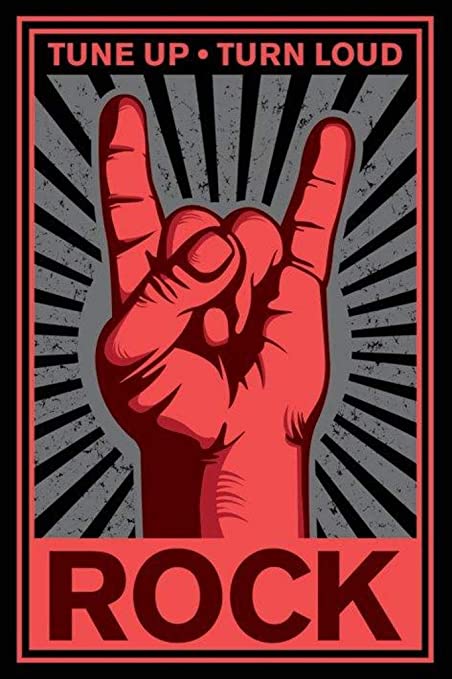 6
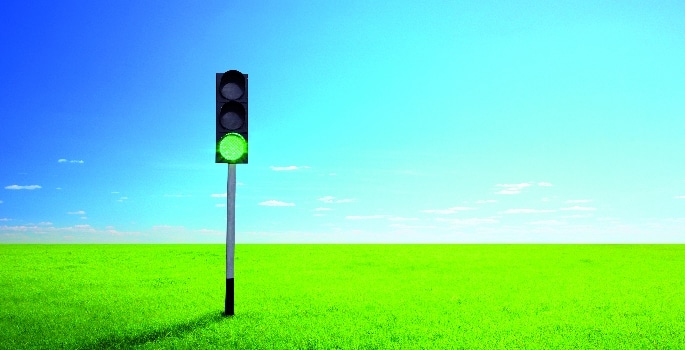 X
U
5
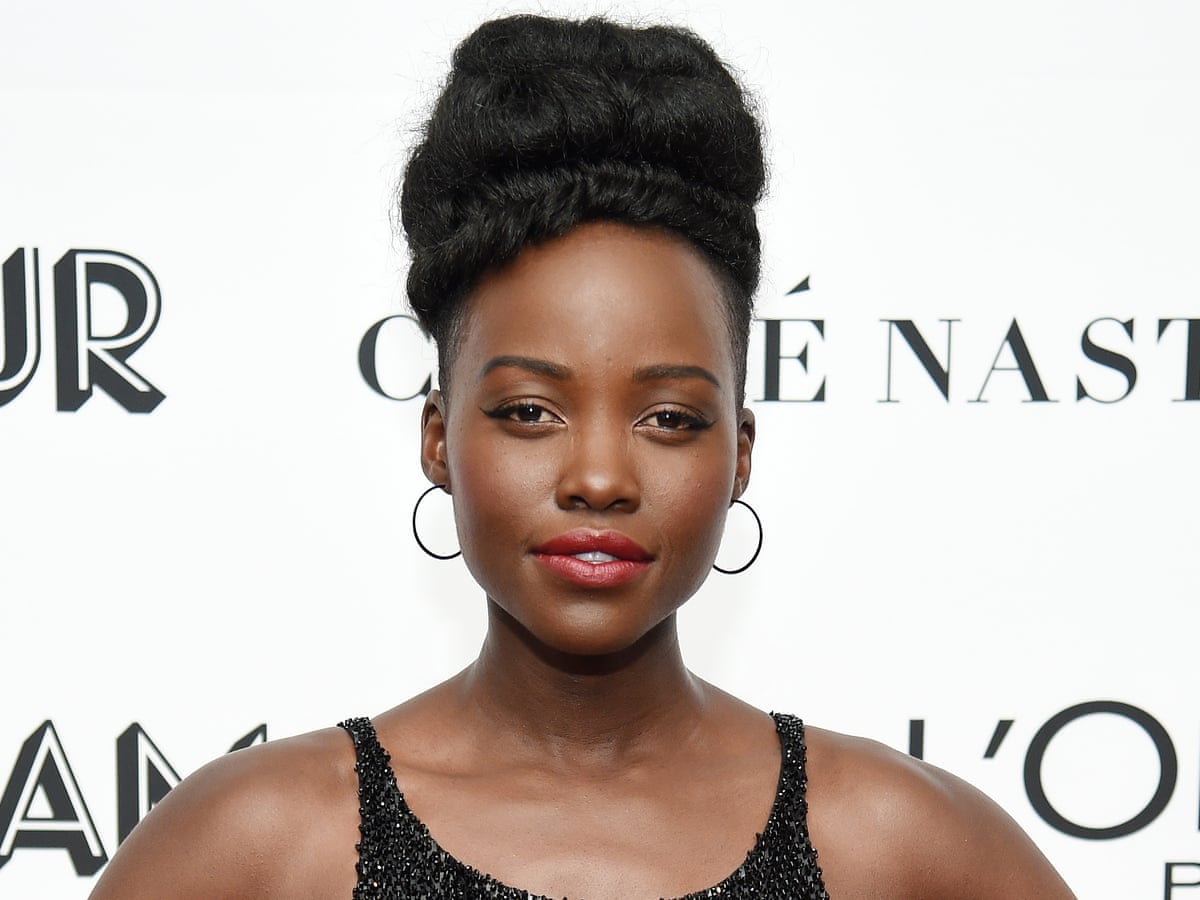 A
4
U
Experiential memory … add hand signal
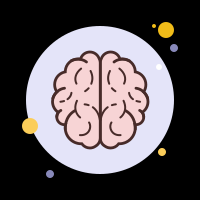 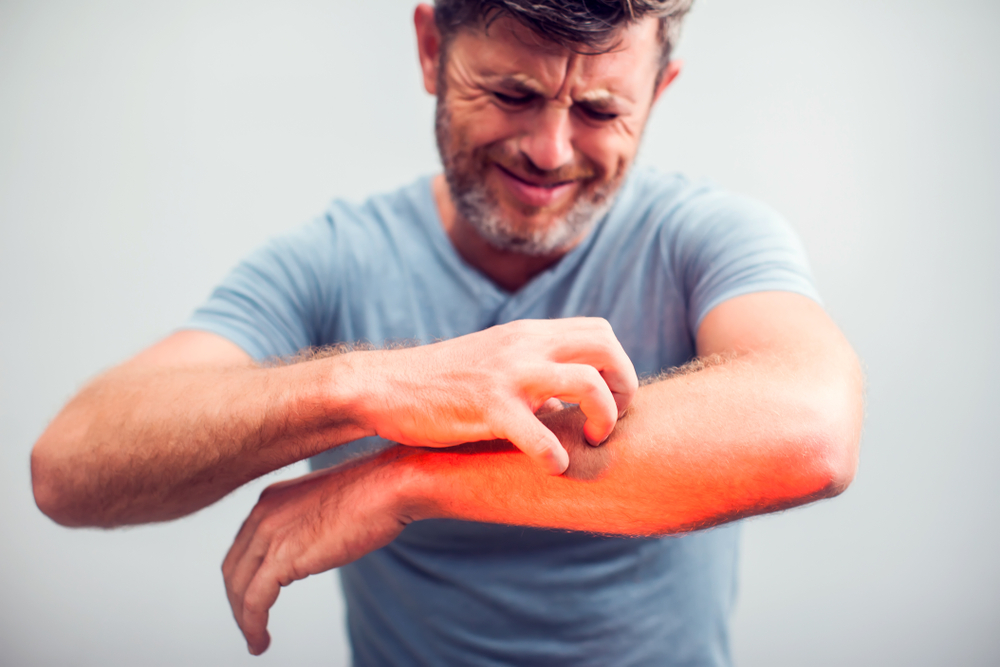 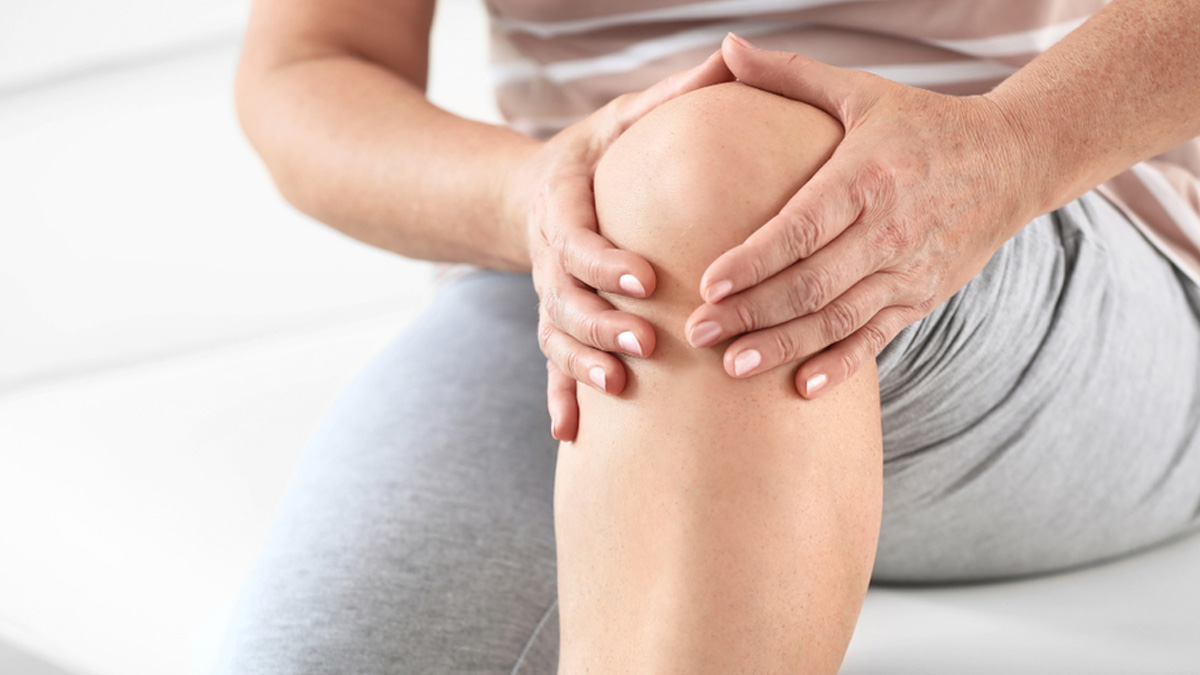 2
1
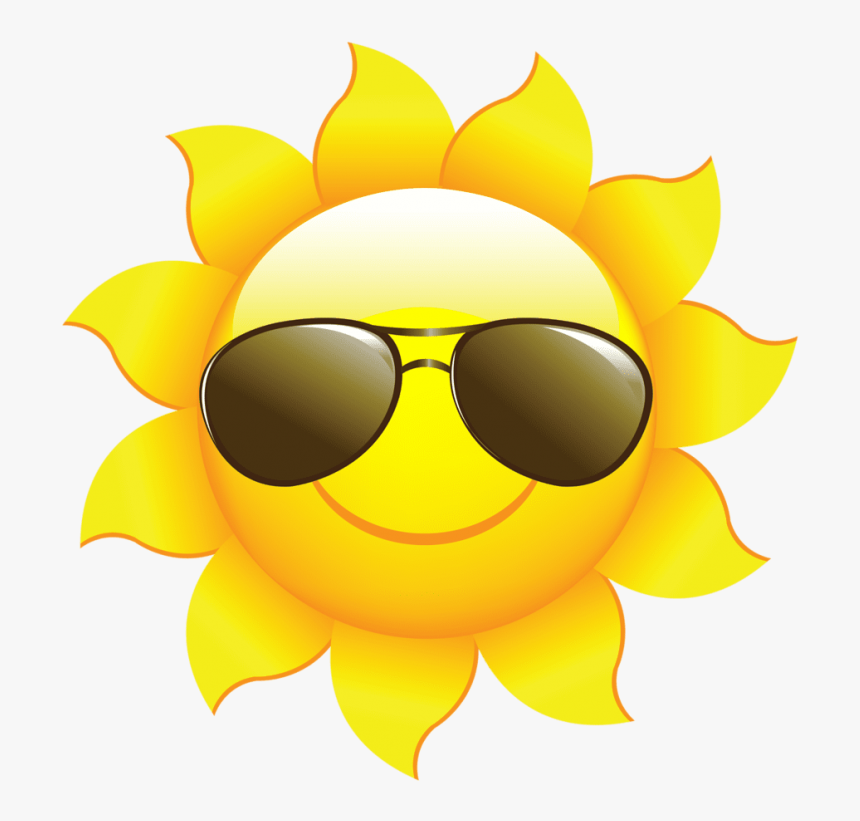 3
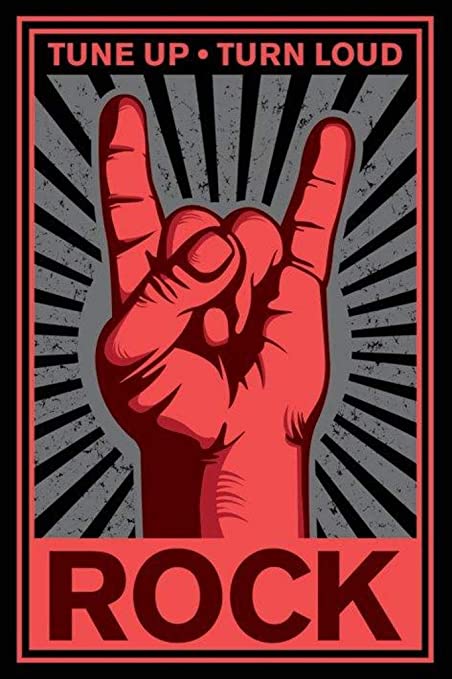 6
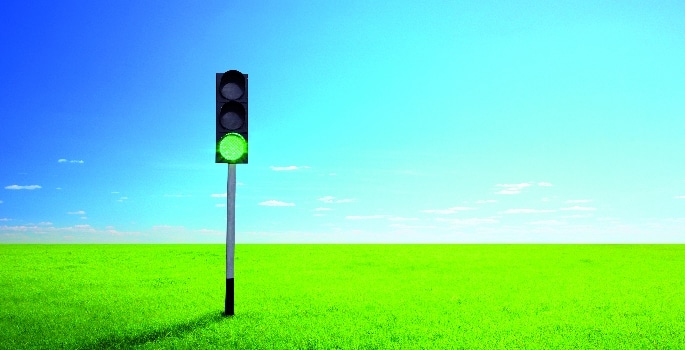 X
U
5
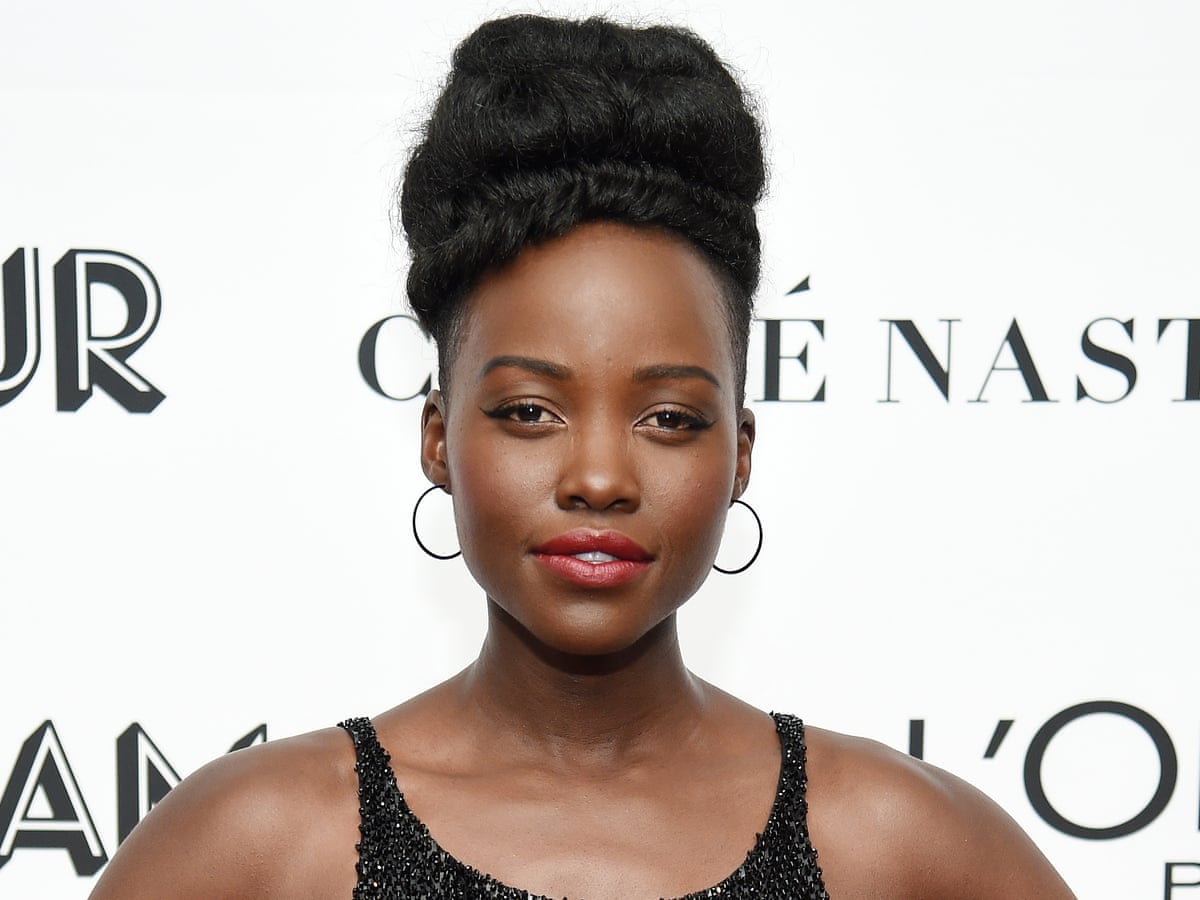 A
4
U
How can you make this more memorable?
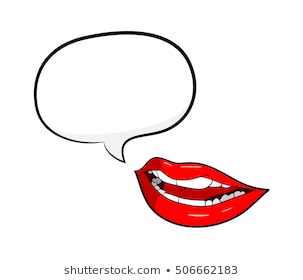 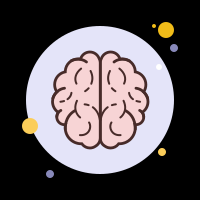 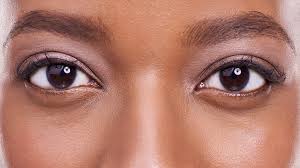 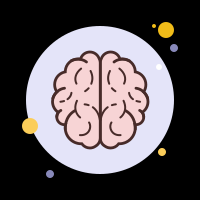 Make it memorable
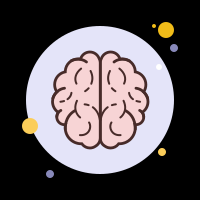 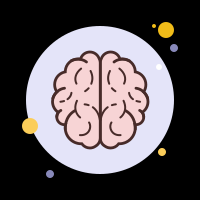 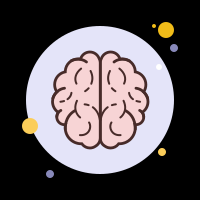 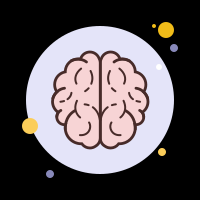 From Lesson 1 …

Chunk it … do you need to know it ALL at once or can you learn 4 at a time? 

2 Renewables
2 Non-renewables
From Lesson 2 & this one …

Are you ACTIVELY learning it?

Work with a partner … pick different fuels to learn 

Explain your fuels to your partner 

Include hand gestures
Read it …

Write it …

Draw it …

Colour it …

Say it …

Do it …

TEACH IT …

Remember it
From Lesson 1 & 2 …

Will it go into your VISUAL memory?

Colour

Pictures

Make it look interesting … not just notes on a page
What worked well?

What made it more memorable?
Choose & get what you need in 5 minutes
20 minutes
10 minutes … 5 minutes each
Quick Quiz … check you actually know it …
10 minutes to write this down on some paper 
… 3 mins x 3 + 1 minute to check it (!!!)
What can you remember?
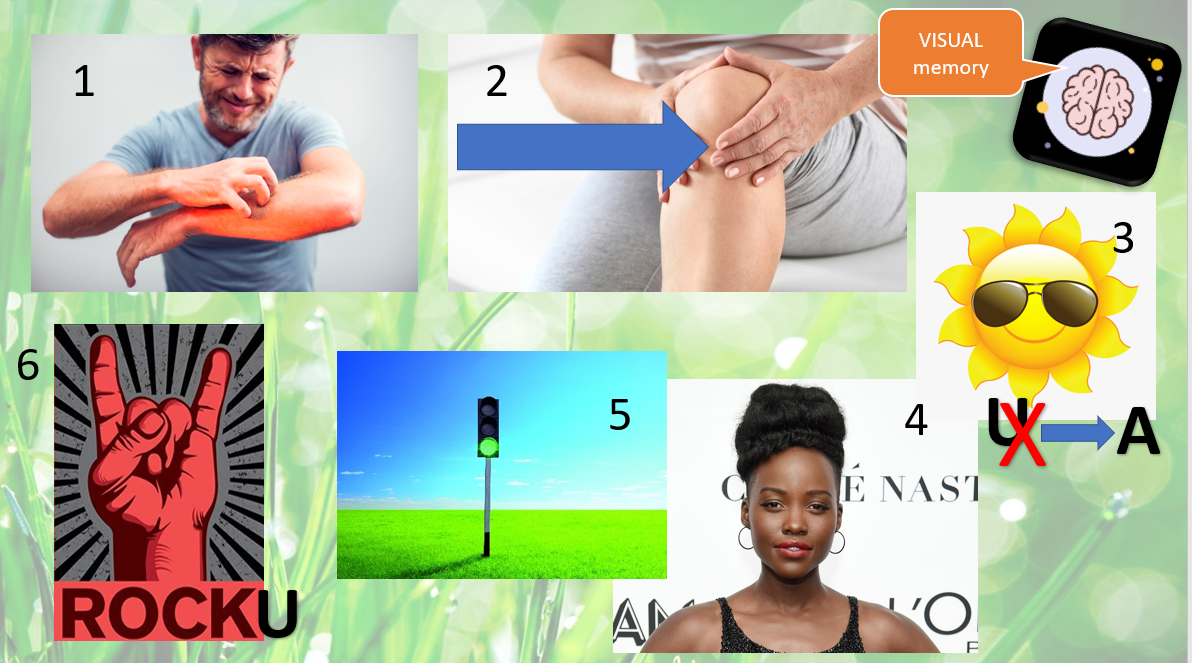 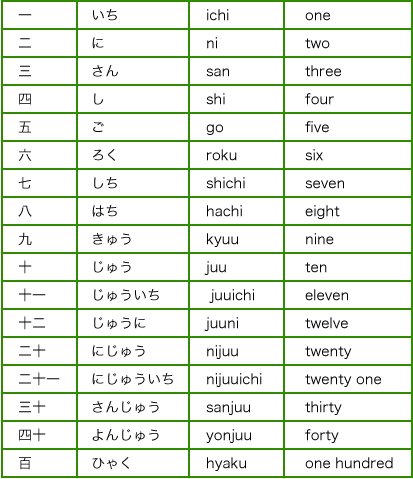 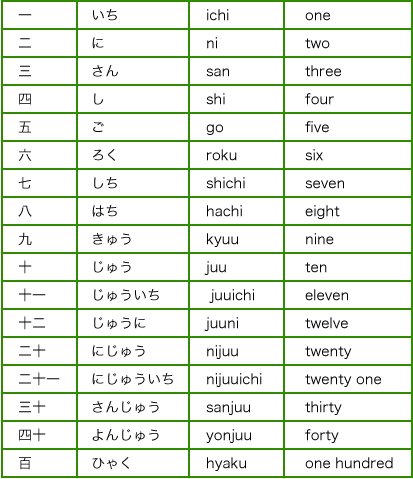 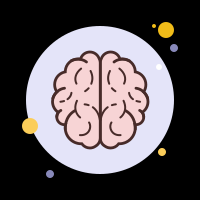 Next week:

How not to get stressed out by tests / exams / mocks
This week …

Using memory prompts to secure knowledge in your long term memory

To understand how to retrieve information and apply it to assessment questions
Make it memorable
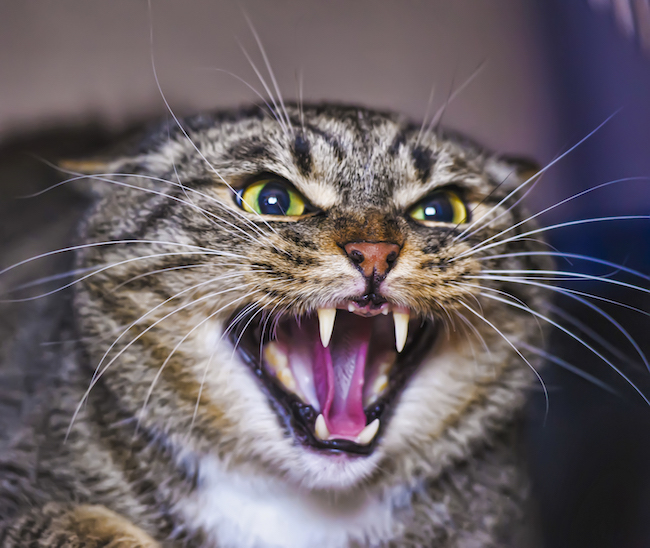 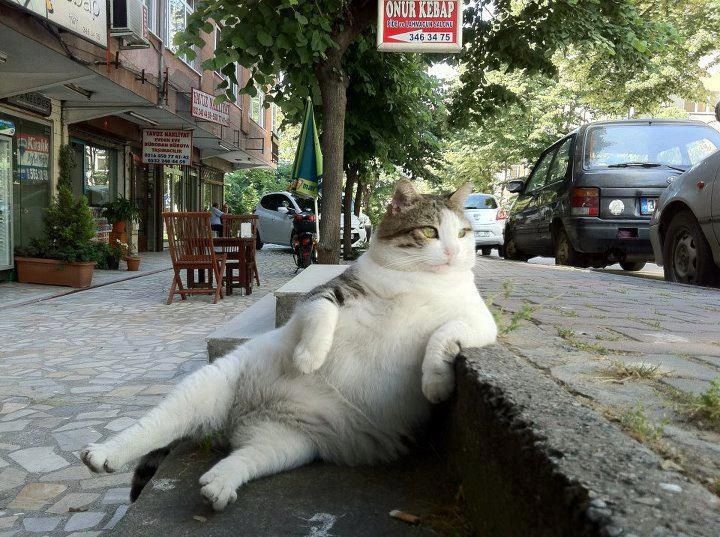